W
Welcome to
 NHTI  
Concord’s Community College
Mindfulness in Society
 

Exploring how mindfulness can improve our well-being, political discourse, education systems, health-care institutions and businesses
 

Thank you for joining us!
NHTI 

is grateful to all of our conference sponsors…
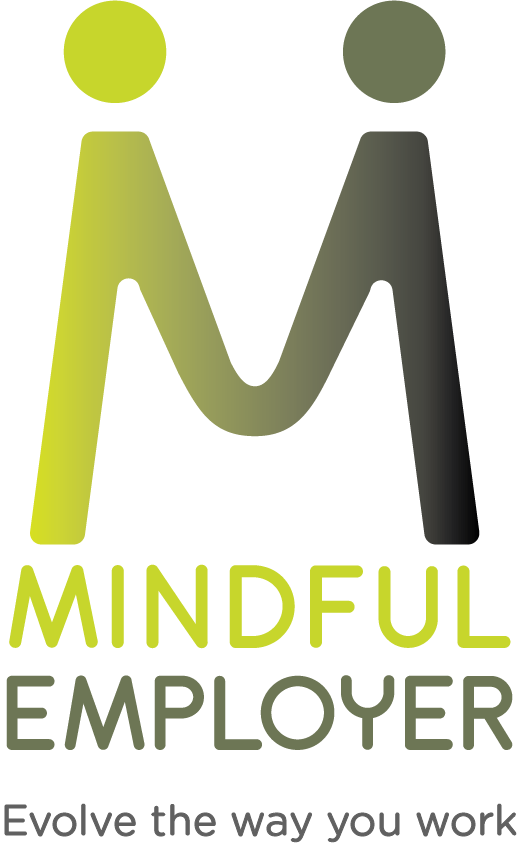 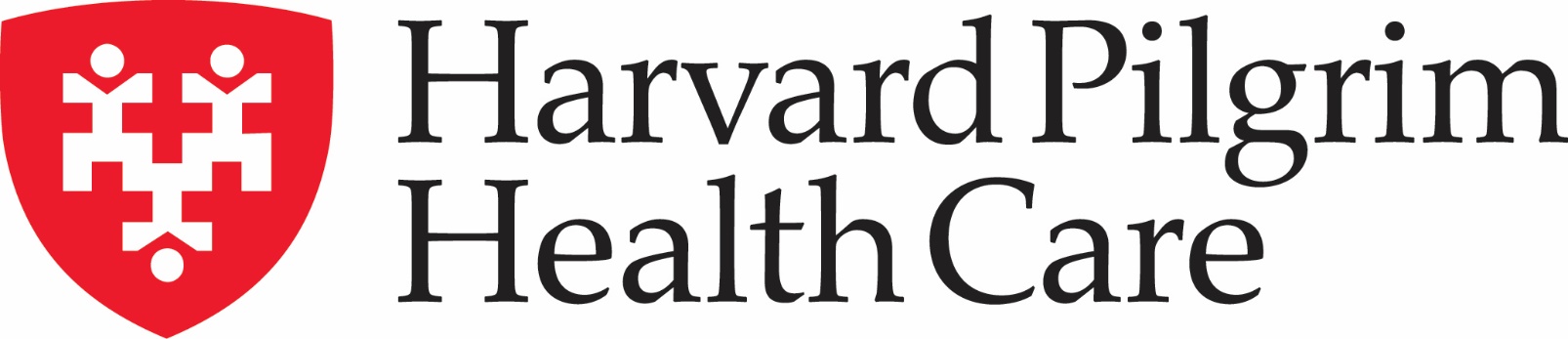 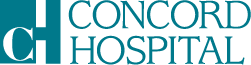 Center for Health Promotion
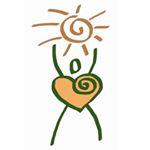 Crossroads Chiropractic
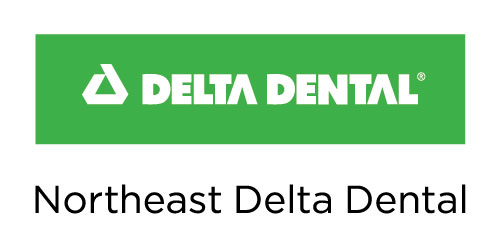 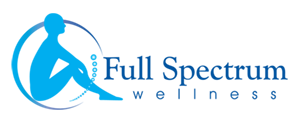 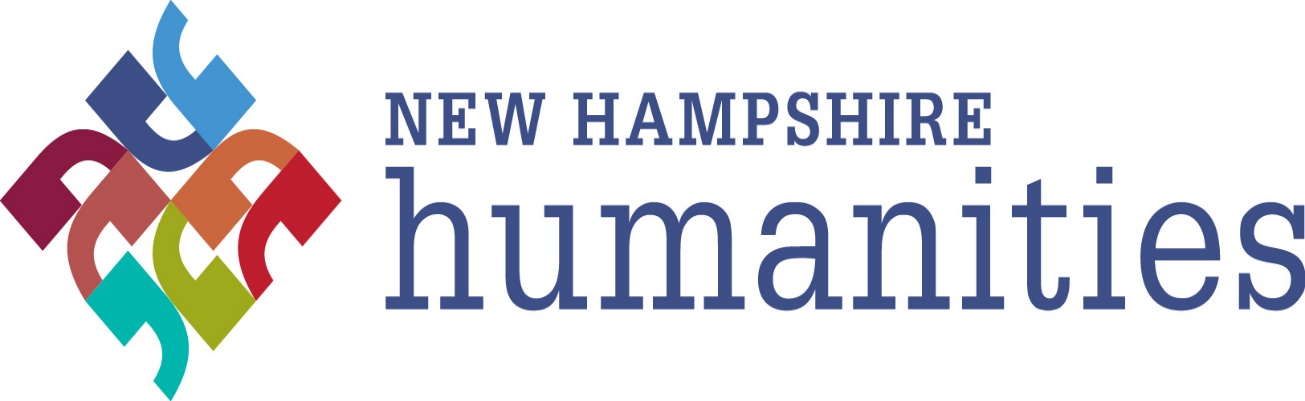 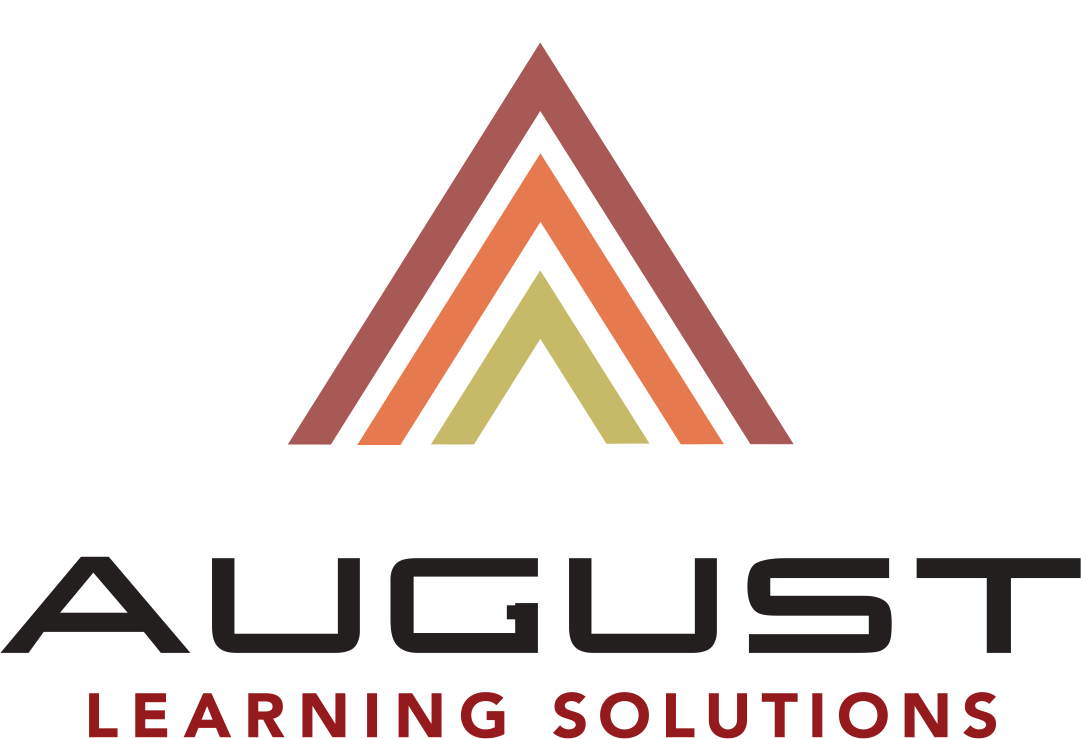 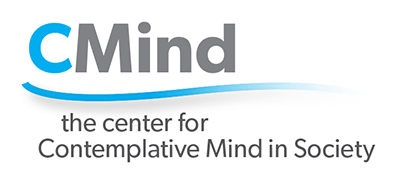 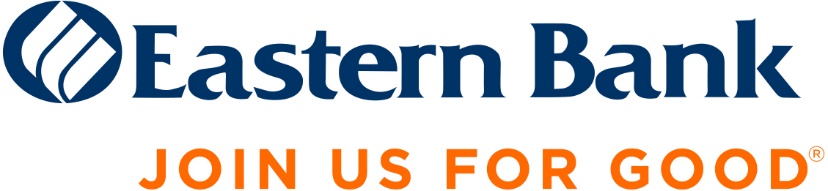 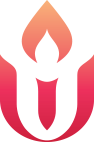 Unitarian Universalist 
Church of Concord
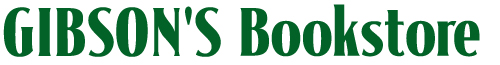 Concord's indie bookstore since 1898
In-Kind Supporters
43 Degrees North Athletic Club
Amy Proctor
Angel Guided Hands
Blossom Yoga & Wellness
Candle Tree
CBD American Shaman
Chucksters
Concord Family Acupuncture
Concord Food Co-op
Crossroads Chiropractic
Full Spectrum Wellness
Hot House Yoga
JK Food Group
Landmark Benefit Solutions
Laura Scott
Luis Rosa
Moving On Massage Therapy
Pats Peak Ski Area
Powerful You Yoga
Red River Theatres
Soak
The Works Bakery & Café
Tom Raffio
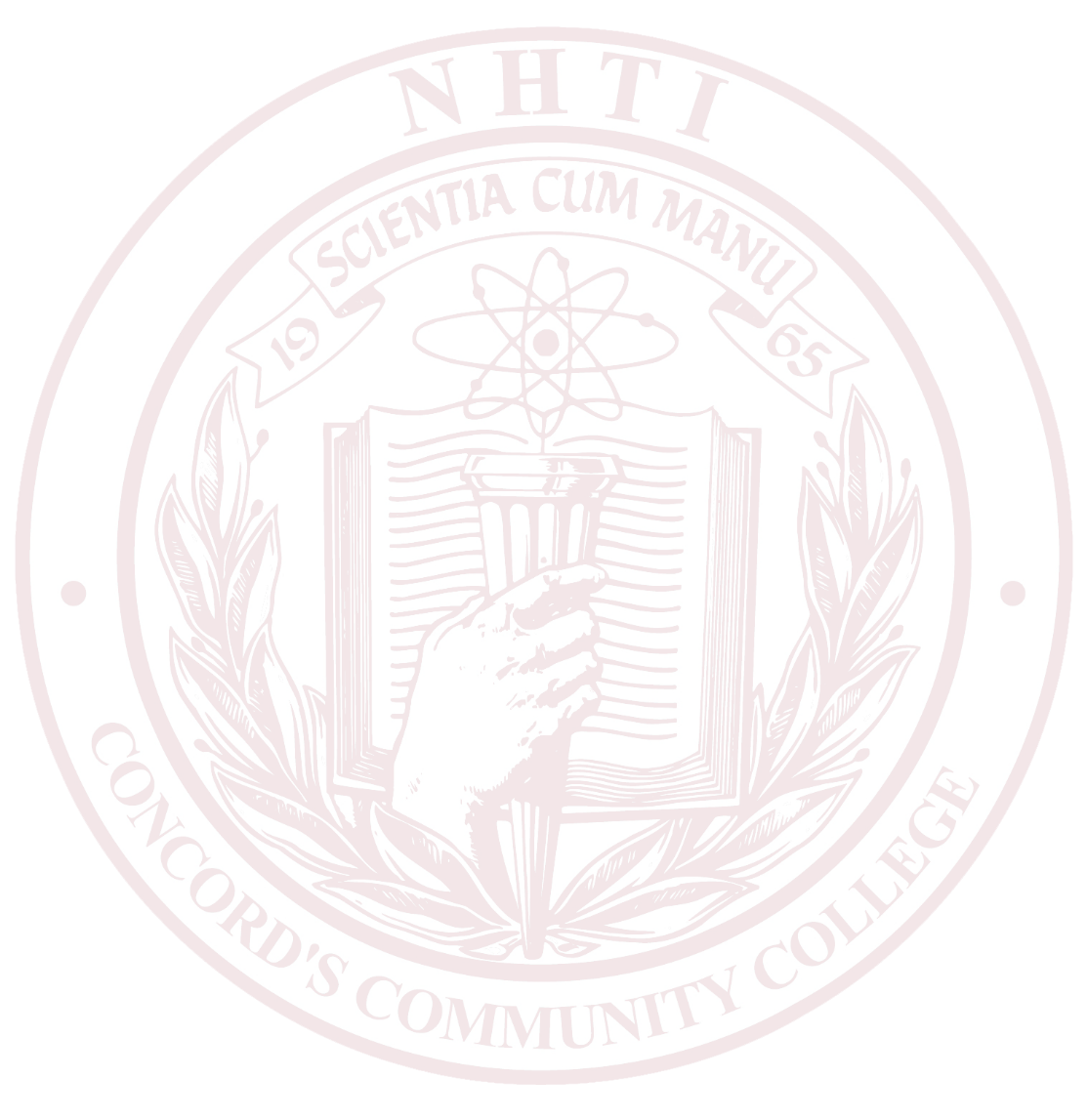 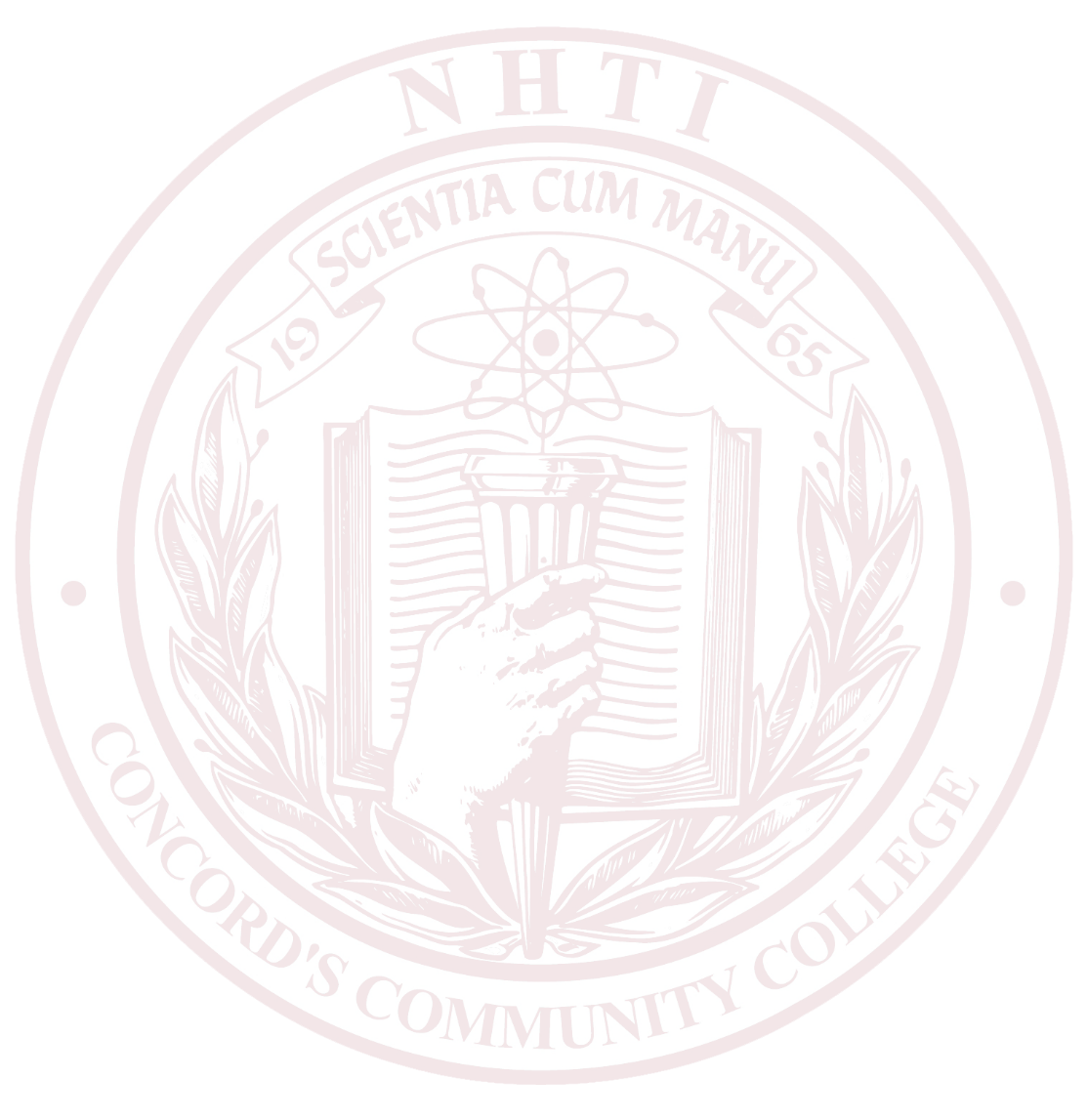 Special thanks to 
the many mindful volunteers from
NHTI Faculty, Staff and Students
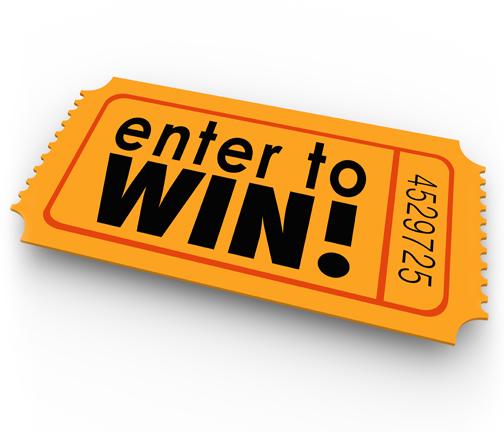 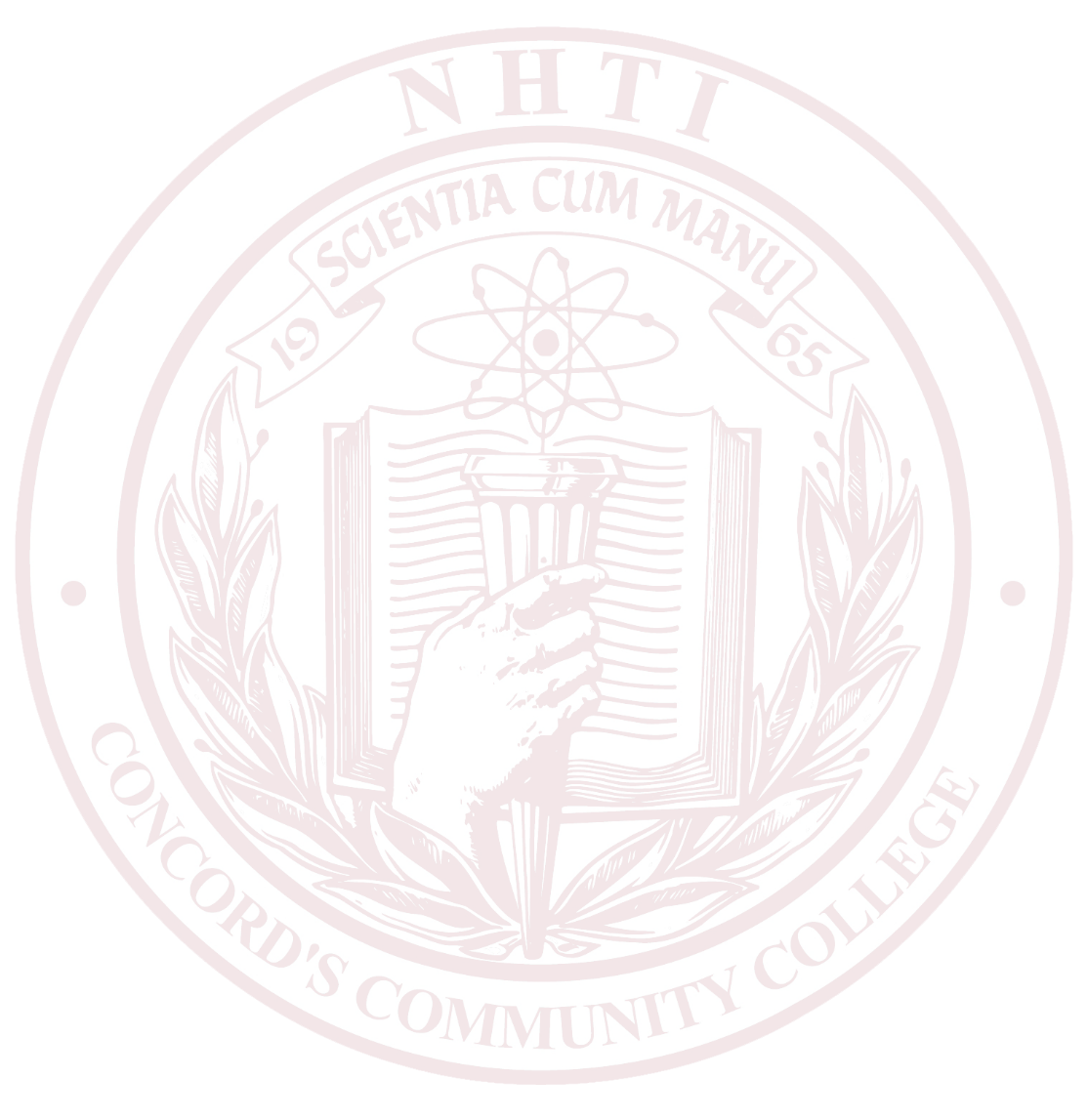 Pssst!  Did you buy a raffle ticket in the registration area?

NHTI’s President’s Fund for Excellence 

Proceeds help award student excellence with scholarships.
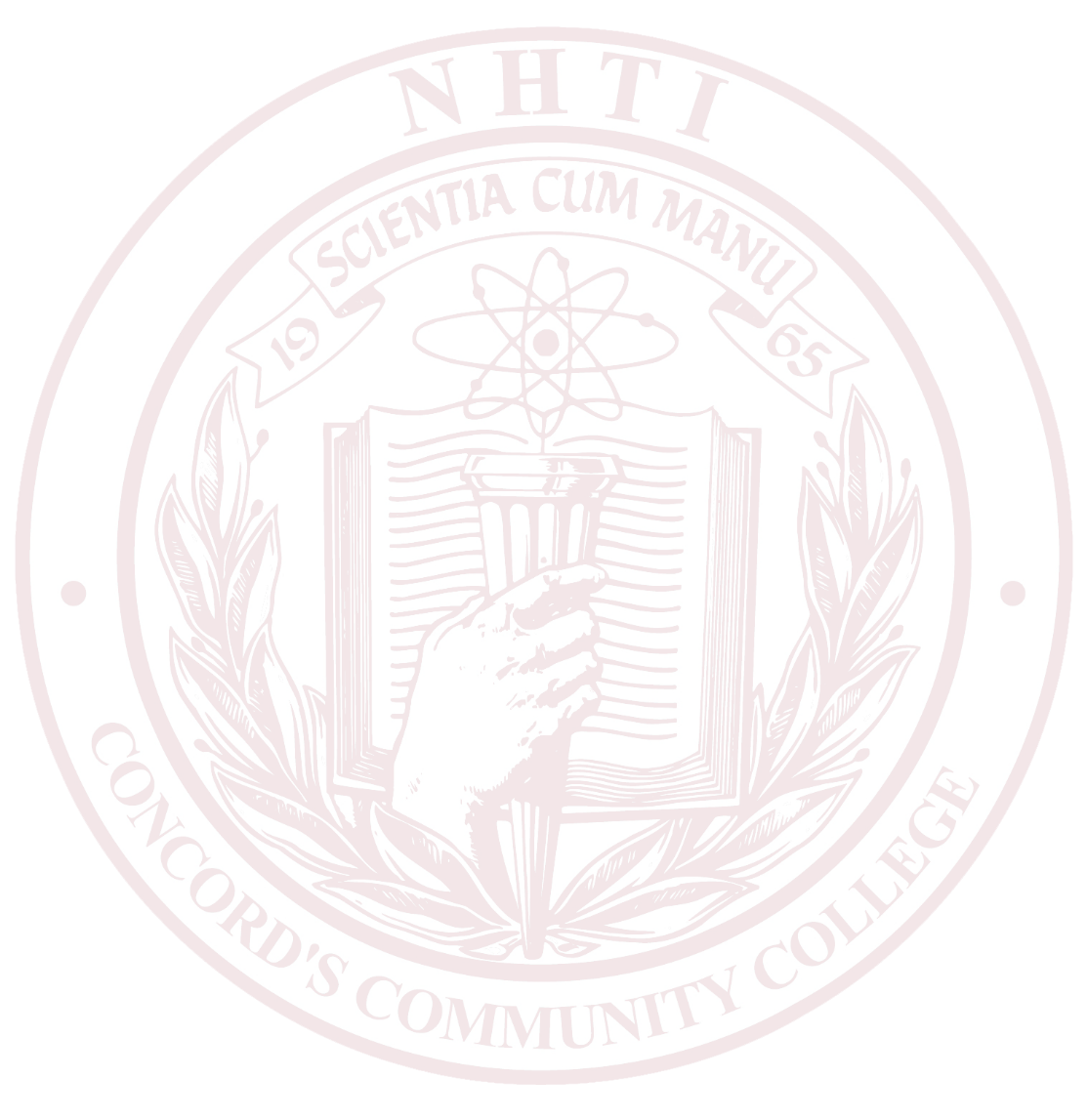 NEW!
Communicating Mindfully for the Workplace
 
Tuesdays, October 8, 15, 22, 29, 2019
 
1:30 – 3:30 pm 
 
Business Training Center at NHTI
 
Customized training also available on site or on NHTI Campus
 
For more information:    603-230-4015      nhtibtc@ccsnh.edu
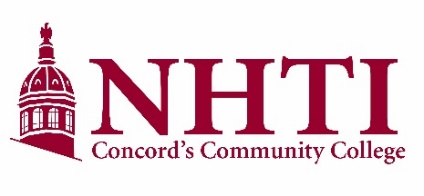